Forløb: Ligestilling mellem køn i Danmark
Modul 5
Lektie: s.26-29 (Samfundsfaget bygger på aktuel viden, empiri, metoder og begreber).
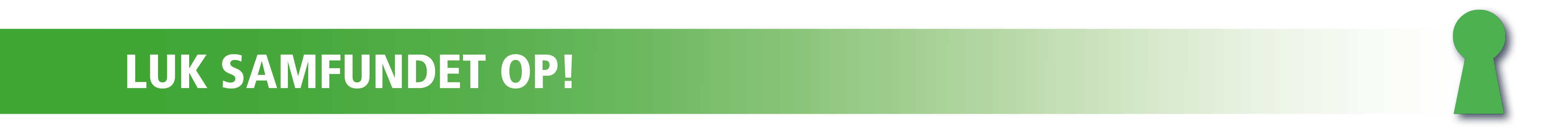 Program
Klassen udarbejder et sæt etiske spilleregler for, hvordan de vil opføre sig over for hinanden i de kommende tre år. I den forbindelse ser de de to små film og læser lidt inspirationsmateriale til at lave etiske regelsæt. 
 Forløbet om ligestilling mellem køn i Danmark afsluttes med teoriprøven til kapitel 1 (findes på bogens hjemmeside).
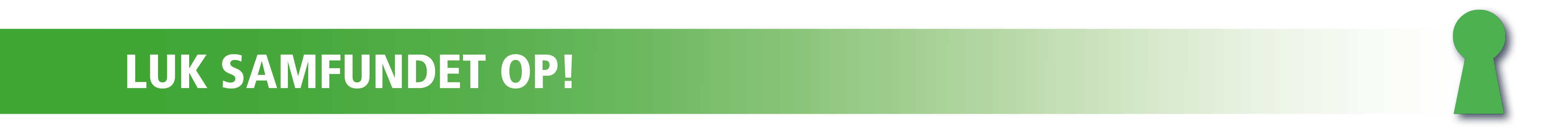 Lav jeres egne etiske regler for – hvordan I vil være overfor hinanden i klassen, på skolen, på nettet
I sidste time diskuterede i kort, i grupper, forskellige spørgsmål der handlede om hævnporno og digitale krænkelser. 

Nu skal I som klasse selv udarbejde en række etiske regler for, hvordan I mener at jeres kommunikation og samvær skal være de næste tre år. De etiske regler som bl.a. kan handle om deling af billeder og andet,  lægger I afslutningsvis ud i jeres klassegruppe på nettet – således alle kan se, hvad I er blevet enige om. 

Inden I går i gang med at lave jeres etiske regler, kan det være en god idé at lade sig inspirere af andres. Se fx på Red Barnet eller Regeringens informationer til hvordan man kan bekæmpe deling af nøgenbilleder
 https://redbarnet.dk/skole/nyt-fra-red-barnets-skoletjeneste/red-barnet-film-vinder-pris-ved-guldtuben/
https://www.regeringen.dk/nyheder/minister-vil-forebygge-digitale-kraenkelser/
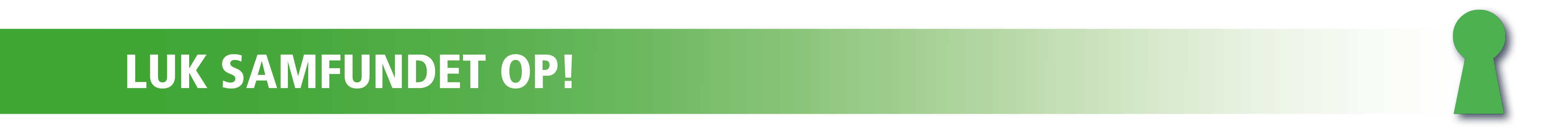 Teoriprøve - afslutning på forløbet om ligestilling
Forløbet om ligestilling mellem køn i Danmark afsluttes med en teoriprøve.

Teoriprøven til kapitel 1 finder du på www.luksamfundetop.dk
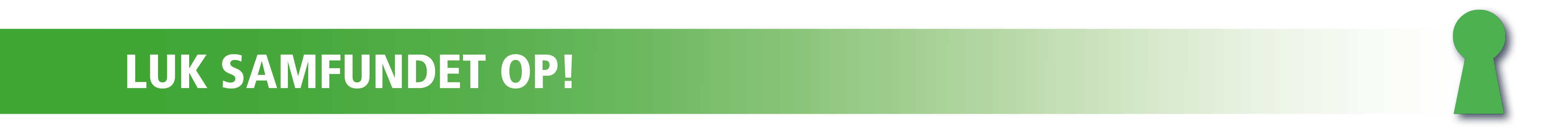